Maatwerk traject en maatwerkdiplomaAdrienne van Pelt-Kamphuis teamleider bovenbouwKaren Hensgens teamleider onderbouwRasnaly Carti decaan / maatwerkcoördinator
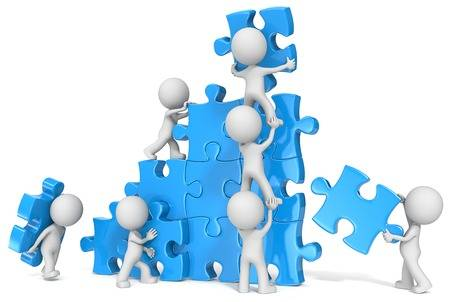 Welke vormen van maatwerk zijn er?

Havo versneld examen
Havo plus examen
Vwo versneld examen
Voor welke leerlingen geschikt?
Leerlingen die iets extra’s aan kunnen
Docenten geven aan dat de leerling het aan moet kunnen voor het vak
Leerlingen die bereid zijn om extra inspanning te leveren
Ouders moeten toestemming verlenen
Je moet het echt zeker weten dat je dit wilt, want het vergt veel eigen initiatief, inzet, zelfstandigheid en doorzettingsvermogen!
Havo en vwo versneld examen

Één of meer vakken eerder afsluiten 

Aangepast pta voor het desbetreffende vak (maatwerk pta)
Maatwerk rooster wordt samen met coach ingevuld
Examen doen in het voorexamen jaar in het (de) desbetreffende vak(ken)
Waar moet je op letten bij versnellen?
Mag een vak dat is afgesloten in het voorexamenjaar blijven staan wanneer een leerling blijft zitten?  
het CE-cijfer vervalt. Hij moet dus opnieuw examen afleggen in dat vak.
Doet de leerling in 4 vwo centraal examen in een vak en blijft hij het jaar daarna in 5 vwo zitten, dan blijft het resultaat behaald in 4 vwo wel staan.
Heeft een leerling die versneld examen doet dezelfde rechten met betrekking tot herkansen als een leerling die gespreid examen doet? 
Nee. Het gaat hier om excellente leerlingen en daarom geldt deze regel niet. De leerling kan wel zijn herkansing uitstellen tot het jaar waarin het volledige examen wordt behaald.
Havo plus examen

Één of meerdere vakken op vwo niveau

Dit betekent dus versnellen en op een hoger niveau.
Aangepast pta voor het (de) desbetreffende vak(ken)
Maatwerk rooster
Waar moet je op letten bij een plus diploma?
Wat als ik het hogere niveau niet haal op het examen?
Dan mag je alsnog eindexamen in dat vak afleggen op havo. Dit examen dat dan zal plaatsvinden in het 2e tijdvak geldt dan niet als herkansing. De leerling behoudt zo het recht op herkansing.

Mag ik het examencijfer als ik het niet haal laten omzetten naar havo?
Nee dat mag niet. Je mag het herkansen of van de bovenstaande regeling gebruik maken
Wat levert het op?
Versnellen
Ruimte in het examenjaar om aan de andere vakken te werken.
Stage lopen en/of werken aan vaardigheden nodig voor de vervolgopleiding. (Cobbenhagen Vaardigheden) 
Bij versneld examen zou een leerling al wat kunnen volgen op de vervolgopleiding. (dit is nu in sommige gevallen al mogelijk)
Plus diploma
Op dit moment nog geen concrete voordelen. Er wordt nagedacht over leerlingen met havo-plus en mavo-plus in te laten stromen op een hoger niveau of te laten versnellen op hbo of mbo
Wanneer wordt besloten over start maatwerk?

In klas 4 nemen de docenten op 4 oktober een beslissing welke leerlingen deel mogen nemen aan dit traject. Hierbij worden de adviezen van het 3e leerjaar en de inzet tijdens de eerste 3 weken meegewogen.

Mevrouw Carti zal de coördinatie van de maatwerkleerlingen op zich nemen en regelmatig overleg voeren met de LECO's bovenbouw en de teamleider.
Vragen?